Voorbereiding Proeve van bekwaamheid
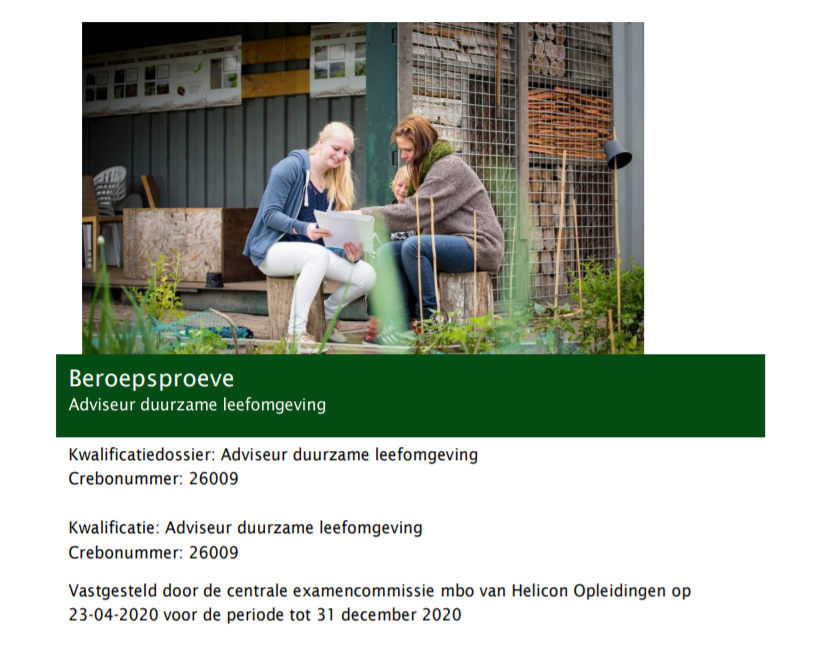 Voorbereiding Proeve van bekwaamheid
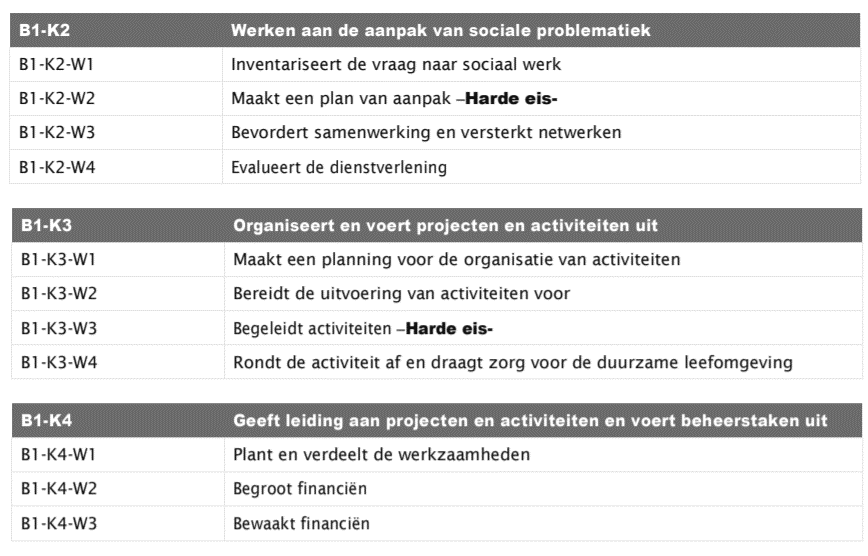 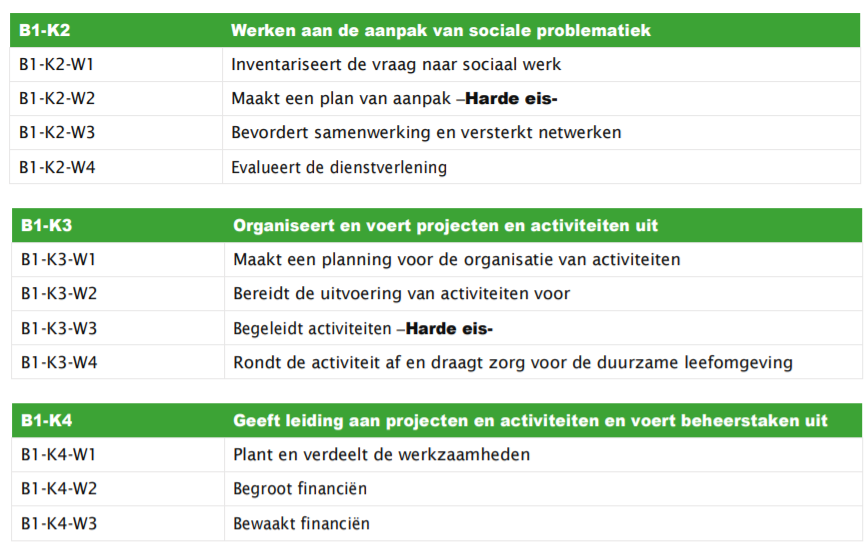 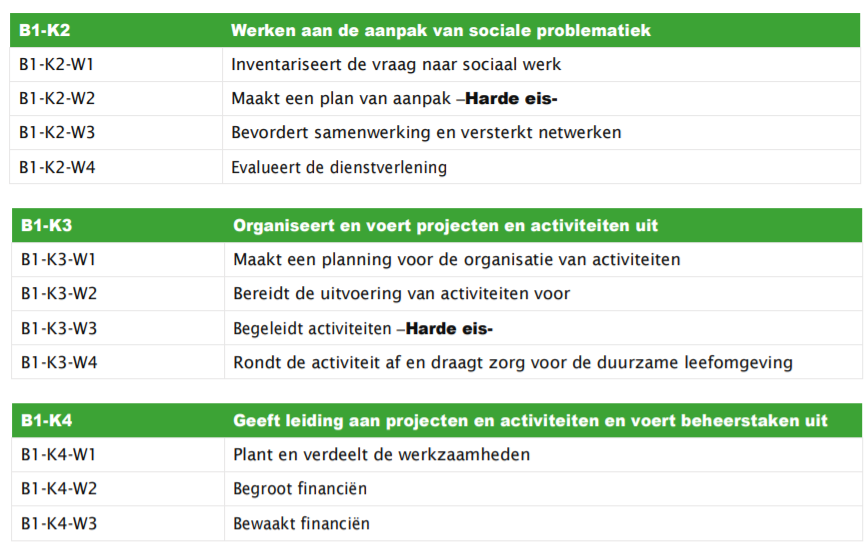 Voorbereiding Proeve van bekwaamheid
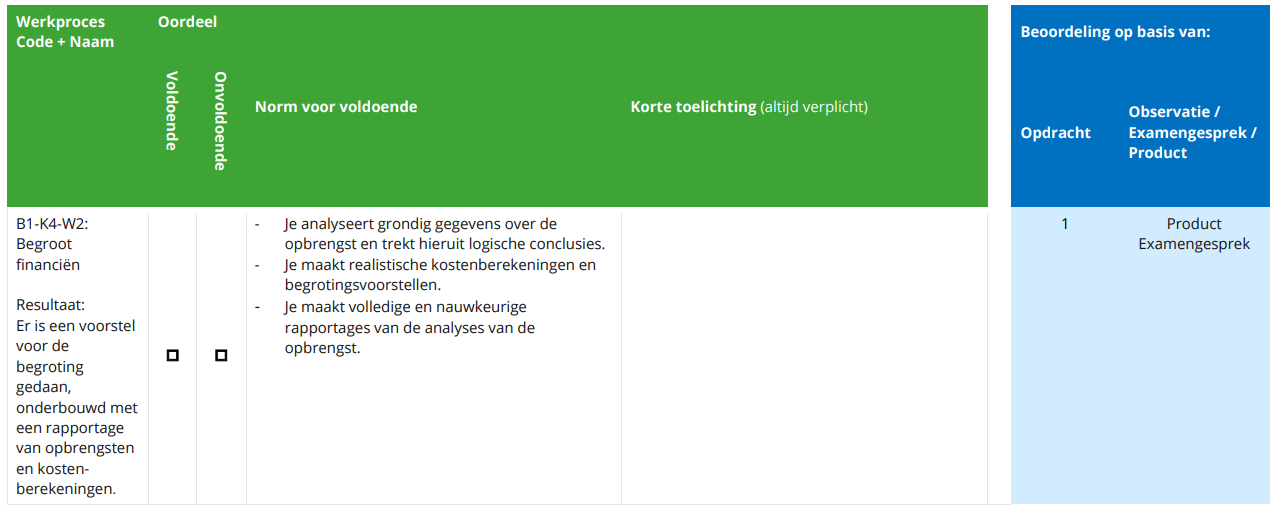 Voorbereiding Proeve van bekwaamheid
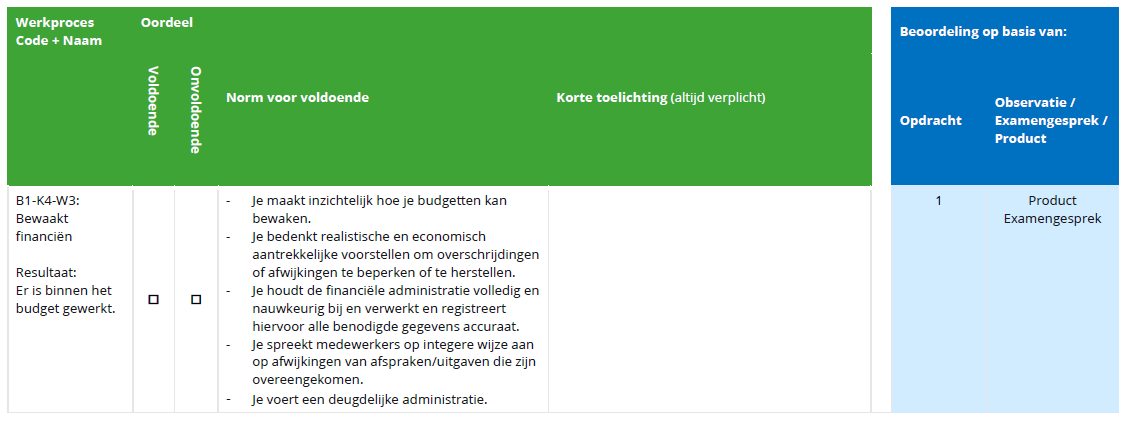 Voorbereiding Proeve van bekwaamheid
B1-K4-W3: 
Bewaakt financiën

Resultaat: 

Er is binnen het budget gewerkt.
Voorbereiding Proeve van bekwaamheid
B1-K4-W3: 
Bewaakt financiën

Norm voor voldoende: 	

Je maakt inzichtelijk hoe je budgetten kan bewaken. 
Je bedenkt realistische en economisch aantrekkelijke voorstellen om overschrijdingen of afwijkingen te beperken of te herstellen. 
Je houdt de financiële administratie volledig en nauwkeurig bij en verwerkt en registreert hiervoor alle benodigde gegevens accuraat. 
Je spreekt medewerkers op integere wijze aan op afwijkingen van afspraken/uitgaven die zijn overeengekomen. 
Je voert een deugdelijke administratie.
Voorbereiding Proeve van bekwaamheid
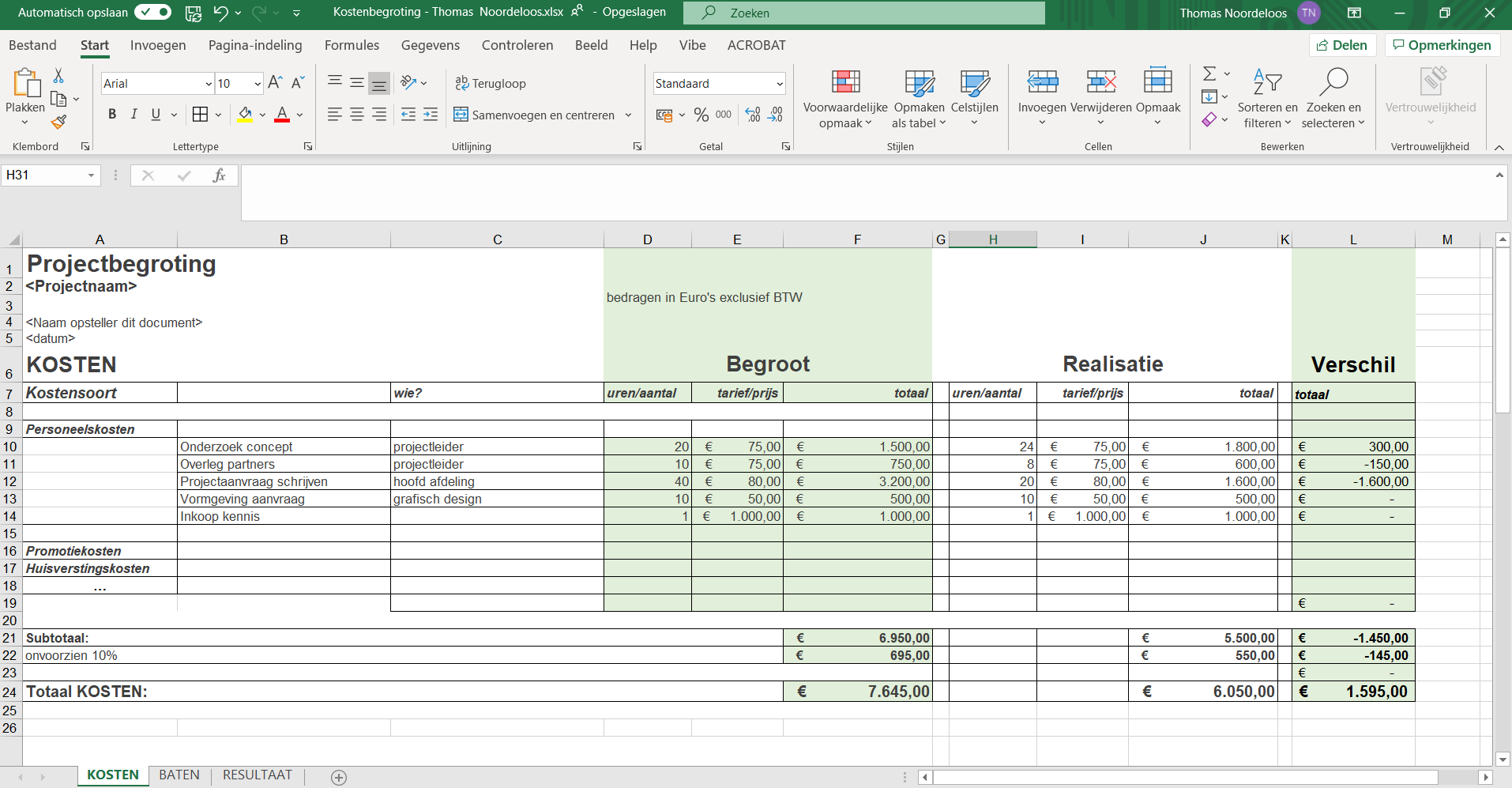 Financieringsvormen
Formele kapitaal verstrekkers
Informele kapitaal verstrekkers
Overige kapitaal verstrekkers
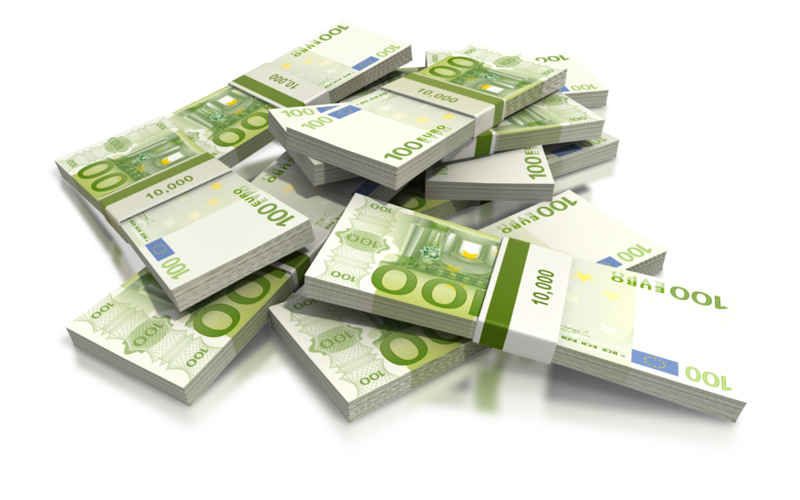 Financieringsvormen
Formele kapitaal verstrekkers
Banken
Investeringsmaatschappijen
Participatiemaatschappij
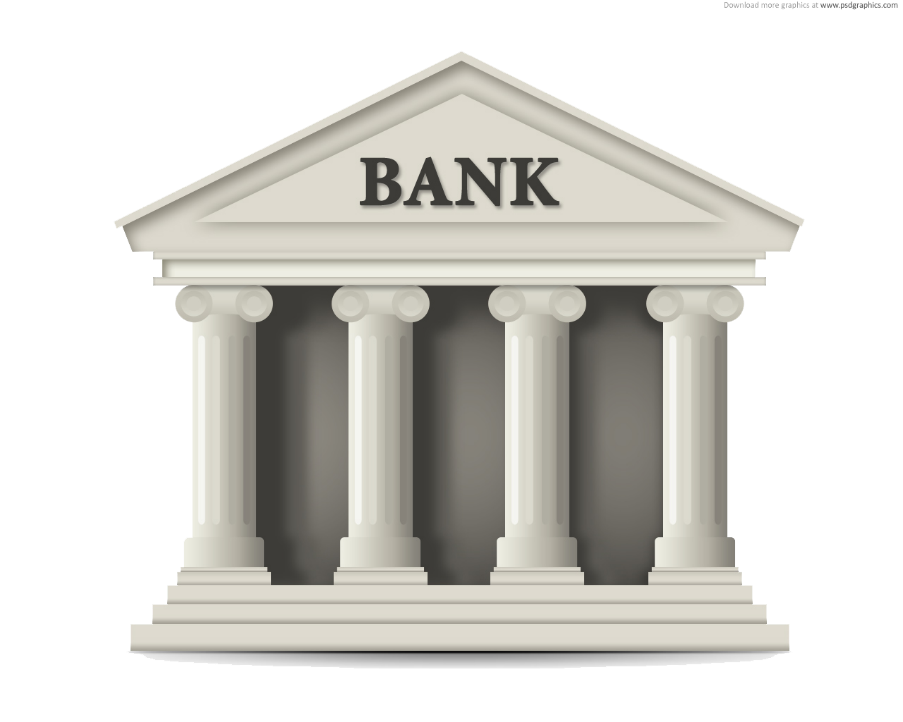 Financieringsvormen
Informele kapitaal verstrekkers
Crowdfunding



Friend, family and (other) fools
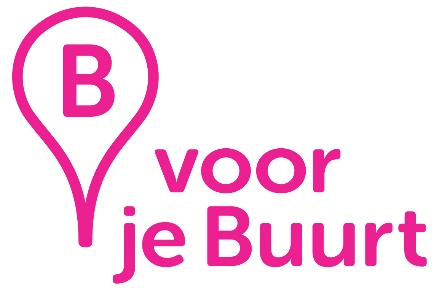 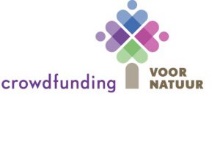 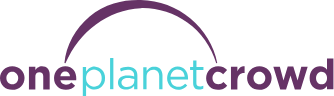 Financieringsvormen
Overige kapitaal verstrekkers
Subsidies

Beleggingsfonds


Microfinanciering
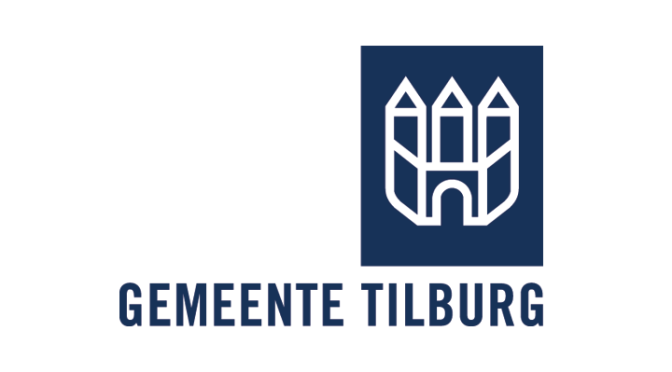 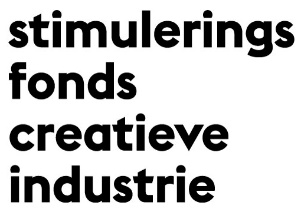 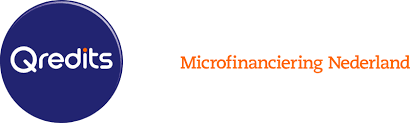 [Speaker Notes: Subsidies gemeente Tilburg: https://www.tilburg.nl/inwoners/subsidies/
Stimuleringsfonds Creatieve Industrie: https://stimuleringsfonds.nl/nl/actueel/nieuws/stadslandbouw/stadslandbouw]
Fiscaal/juridische aspecten van belangrijkste organisatievormen
[Speaker Notes: Voor en nadelen:]
Fiscaal/juridische aspecten van belangrijkste organisatievormen
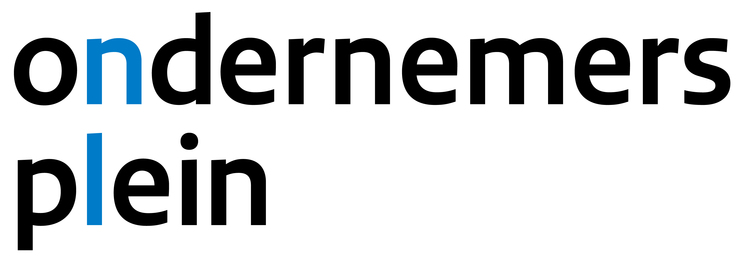 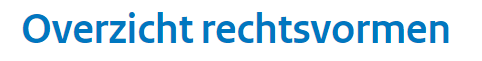 [Speaker Notes: Òverzicht rechtsvormen: https://www.ondernemersplein.nl/artikel/overzicht-rechtsvormen/ 
Voor- en nadelen van rechtsvormen: https://www.graficalc.nl/rechtsvorm-kiezen-en-nadelen-op-rijtje/]
Fiscaal/juridische aspecten van belangrijkste organisatievormen
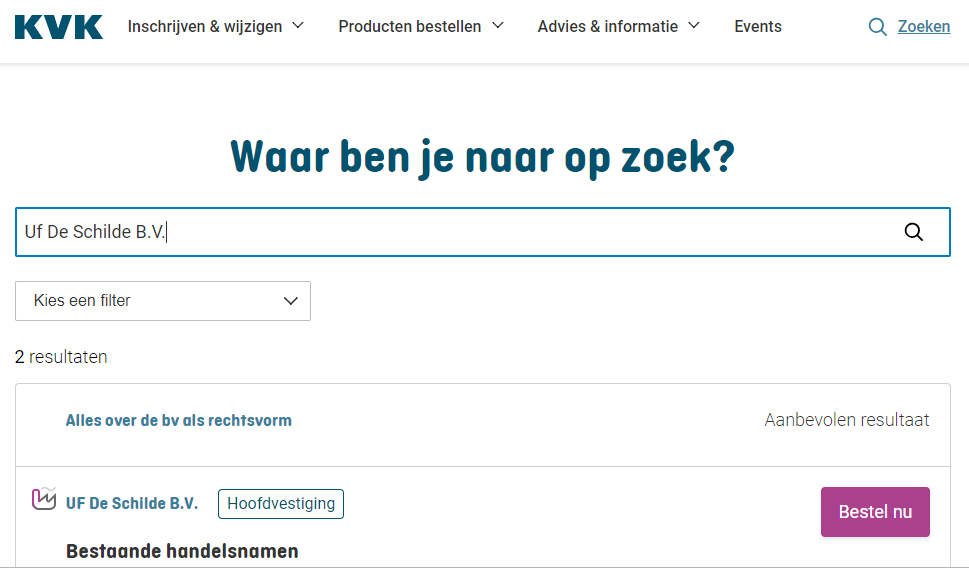 [Speaker Notes: Òverzicht rechtsvormen: https://www.ondernemersplein.nl/artikel/overzicht-rechtsvormen/]
Voorbereiding Proeve van bekwaamheid
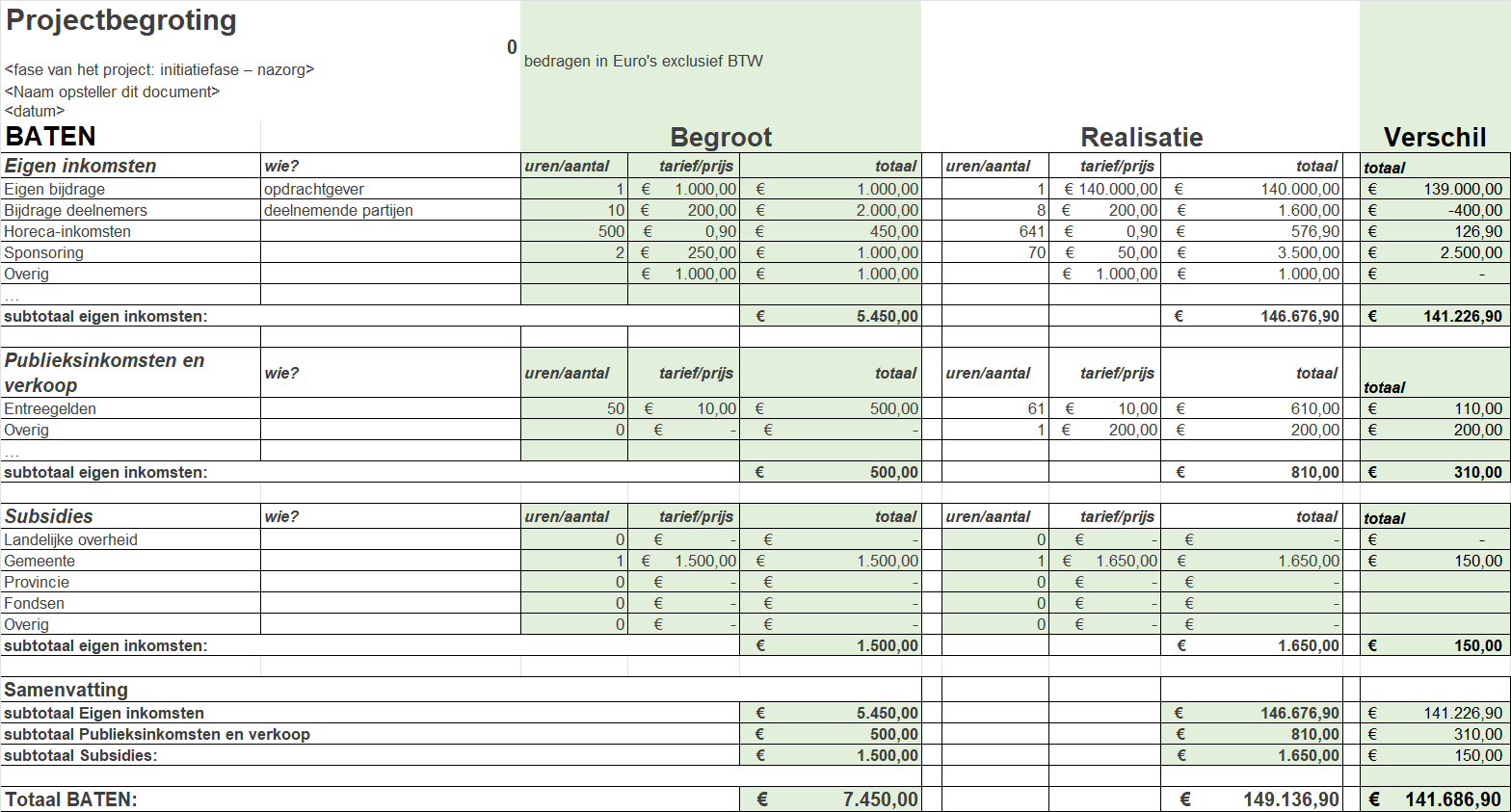 [Speaker Notes: Òverzicht rechtsvormen: https://www.ondernemersplein.nl/artikel/overzicht-rechtsvormen/]